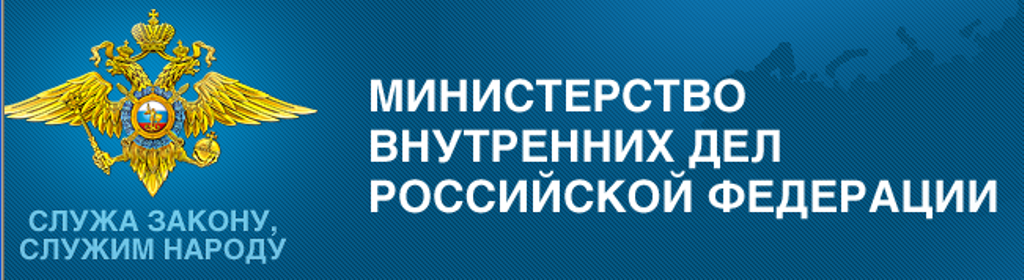 Экстремизм и терроризм
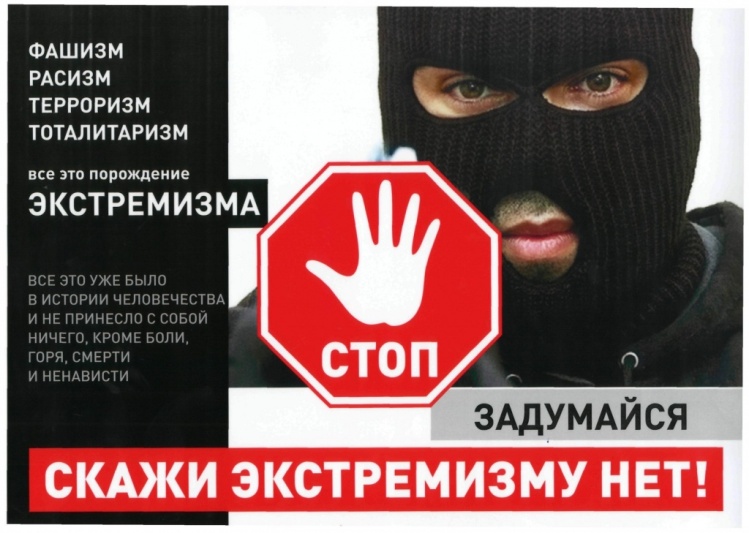 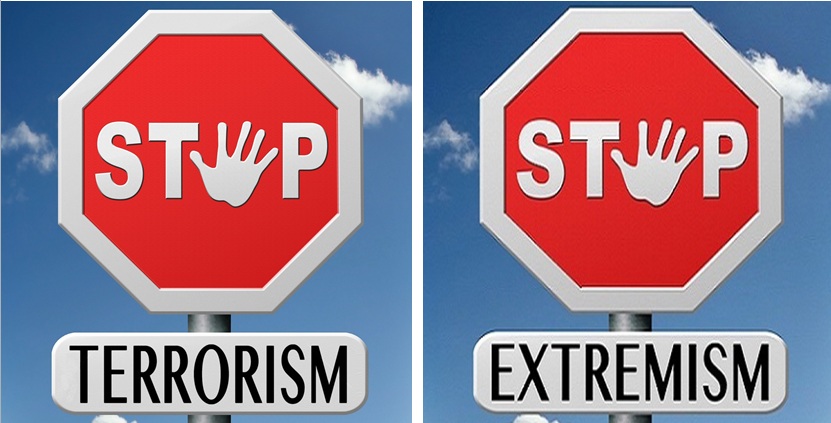 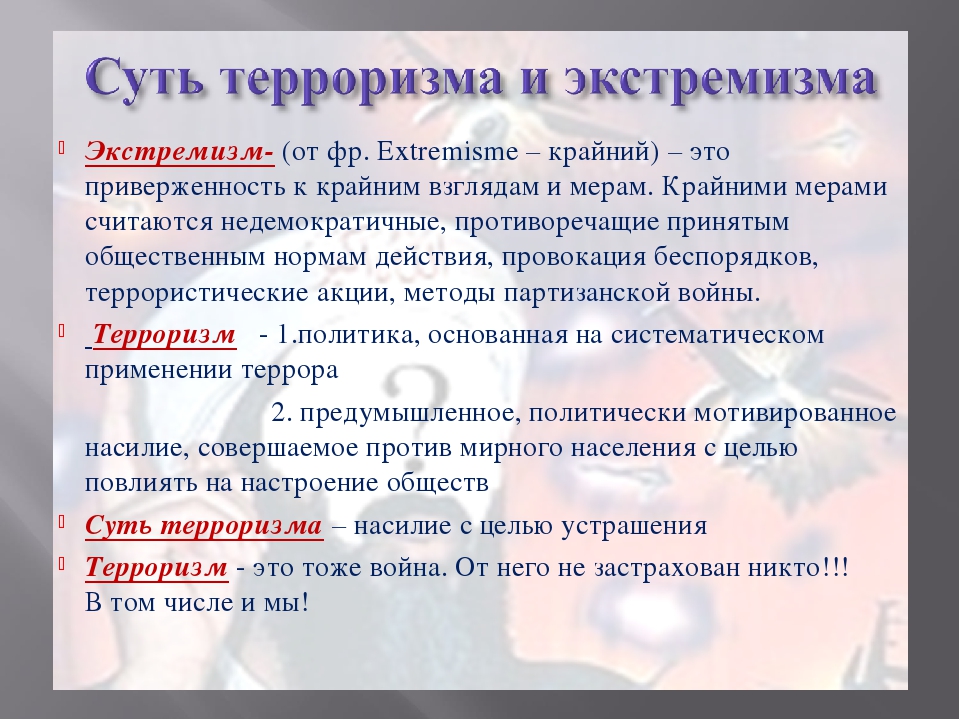 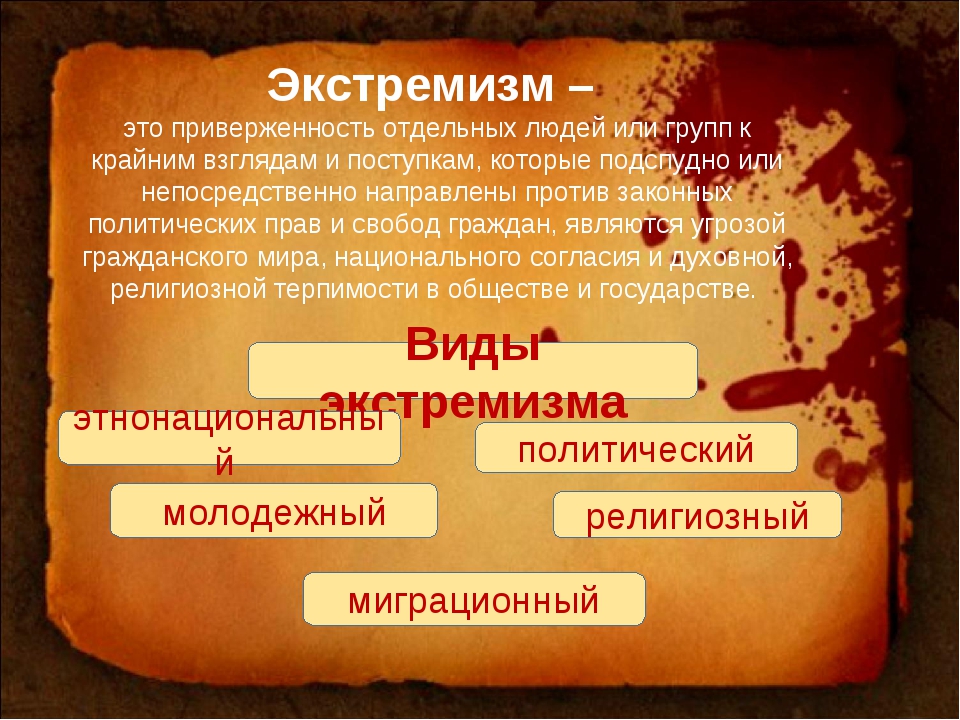 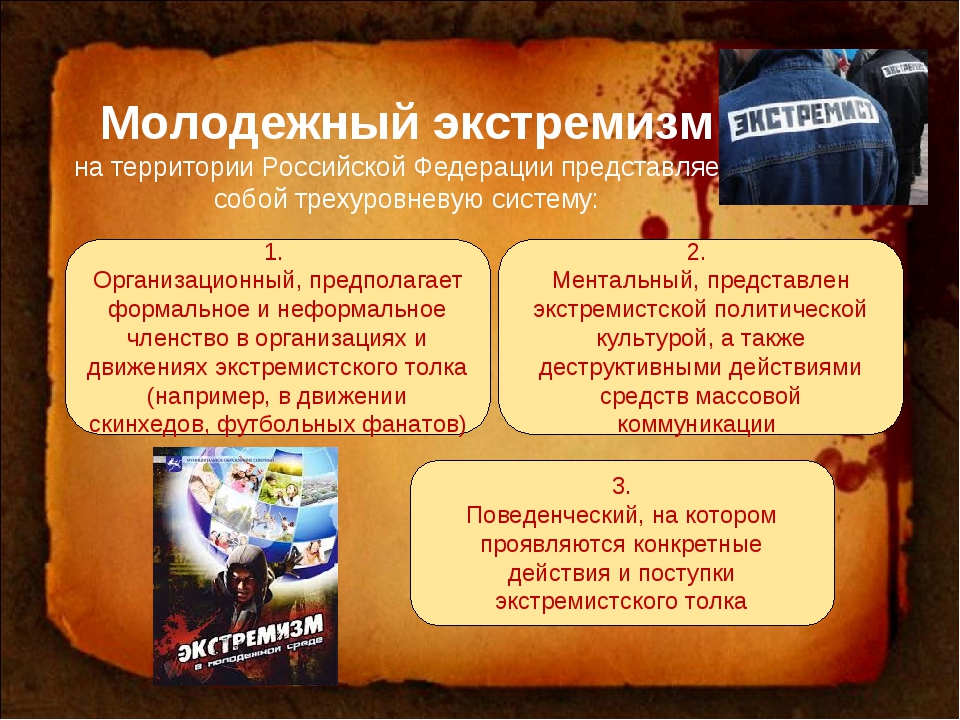 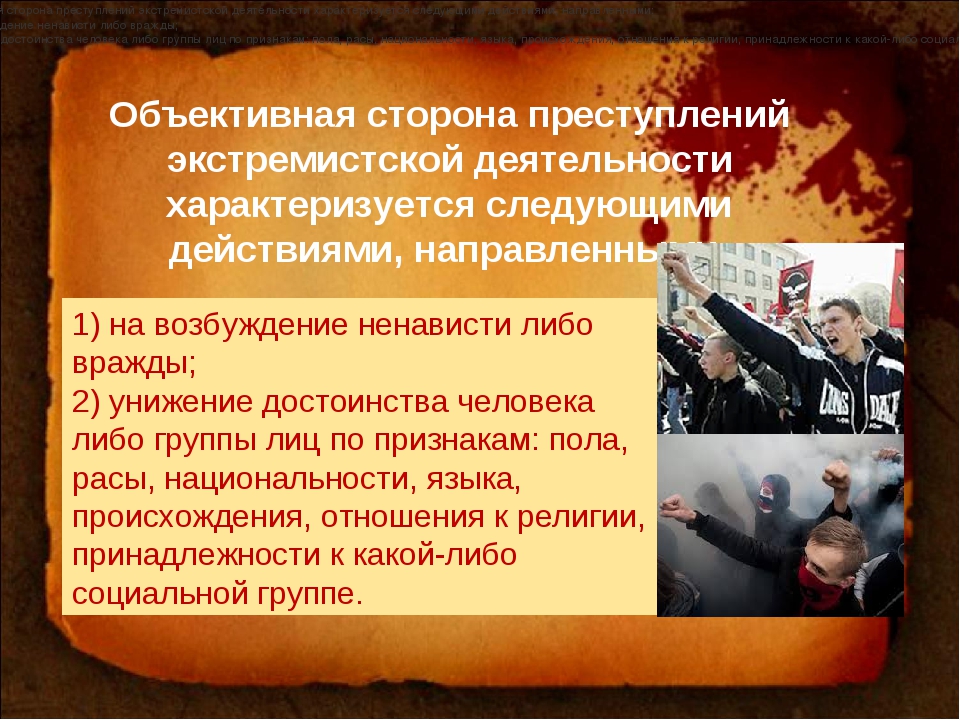 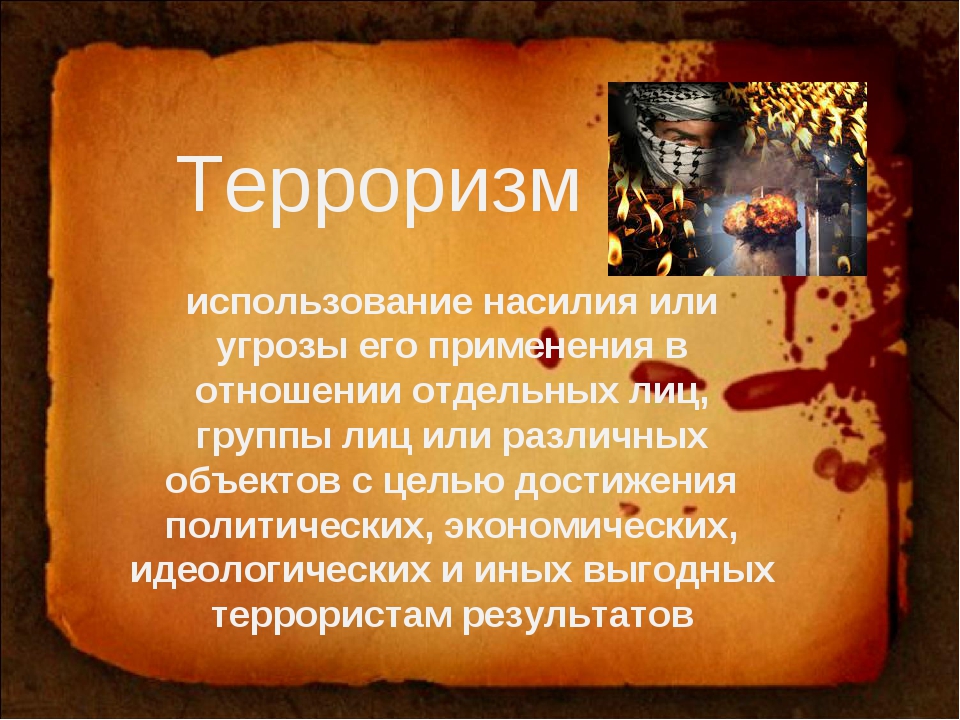 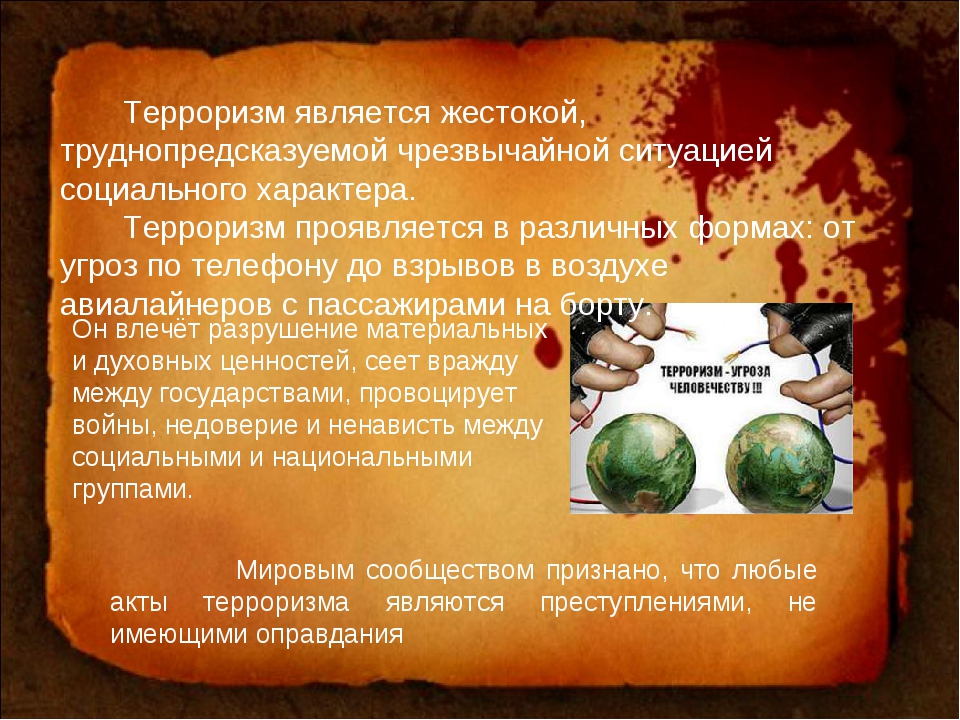